Toplantı
Dr. Öğr. Üyesi AYŞEM YANAR
Toplantı nedir?
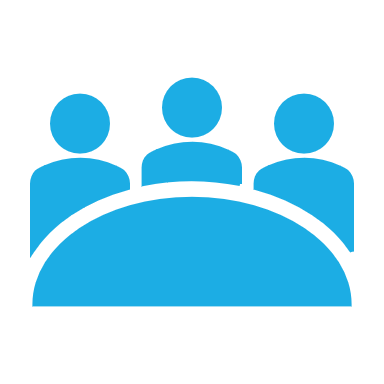 Her türlü kurum, kuruluş, şirket, kurumların bölümleri ve gruplarda çalışanlar,

Aralarındaki iletişimi artırmak
Ortak bilinci geliştirmek
Bilgi paylaşmak
Ortak kararlar almak
Toplantı türlerinden örnekler
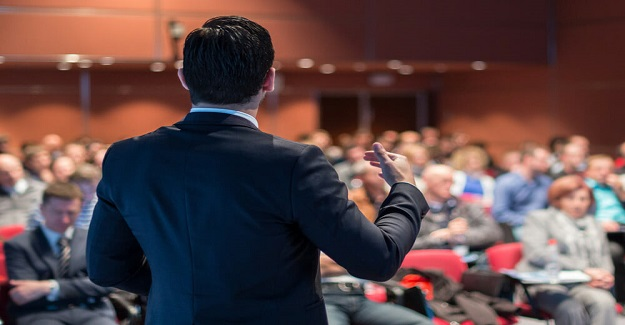 Bir konuşması mesleki alanda, çok sayıda izleyiciden oluşan bir kitleye bilgi vermek amacıyla uzun süreli hitap etmesi şeklinde yapılan toplantılardır

Kurum dışından çağrılan danışman veya uzman kişinin bir konuda bilgi vermesi, çeşitli yeniliklerden söz etmesi, kendi görüş ve düşüncelerini aktarması şeklinde yürütülür.
KONFRERANS
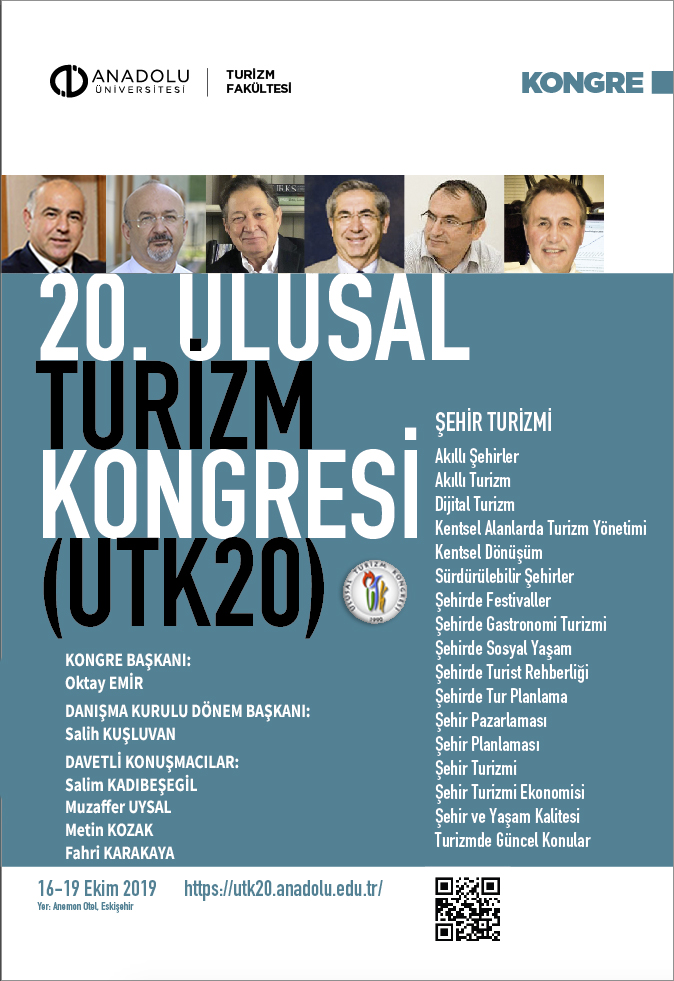 kongre
Ulusal ve uluslararası düzeyde çok sayıda izleyicinin katıldığı belirli bir konu üzerinde bilgi alış verişi sağlayan toplantılardır. Belirli bir konuda yıllık çalışma sonuçlarını raporlamak, gelişmeleri özetlemek, yeni hedefler ve stratejiler üzerinde görüşmek amacıyla yapılır. Genel oturumlar olduğu gibi yan oturumlar da yapılarak sunumlar ve paneller düzenlenir
Tartışma toplantıları
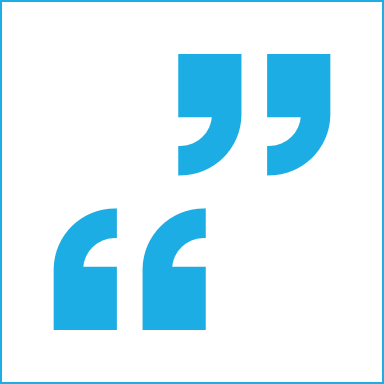 Çeşitli konular üzerinde farklı ya da karşıt görüşlerdeki kişilerin bir araya gelerek geniş halk kitlelerini ilgilendiren konularda görüşlerini ifade etmek şeklinde geçen toplantılardır. Bir kişinin yönlendiricilik yaptığı yani moderatör olarak bulunduğu bu toplantılarda önce ana konu kısaca açıklanır, sonra katılımcılar tanıtılır ve sırayla söz hakkı verilir.
panel
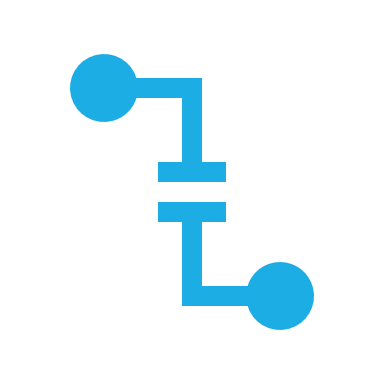 Bir izleyici kitlesi önünde bir başkanın yönetiminde beş altı kişilik bir grubun bilimsel sosyal ya da siyasi bir konuya ilişkin görüşlerini, düşüncelerini dile getirdikleri tartışma ortamıdır. Konu hakkında uzmanlığa sahip kişiler, uzman oldukları konunun ayrı bir yönünü ele alarak tartışırlar.
forum
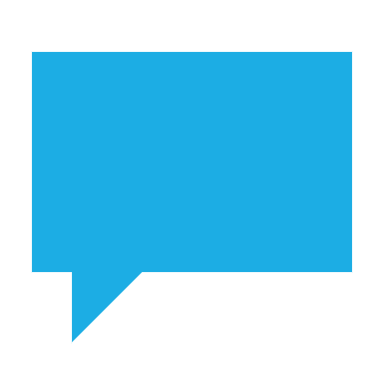 Bir başkanın yönetiminde bir izleyici grubun belirli bir konuya ilişkin görüşlerini düşüncelerini serbestçe dile getirdikleri geniş katılımlı bir tartışma ortamıdır. Panel gibi bir uzmanlar grubu da katılabilir ve konuşmalar yapabilir. İzleyiciler söz alıp fikirlerini söyleyebilirler. Oturumu yöneten başkan 30 civarında sayısı olan katılımcıların ve izleyicinin düzenini sağlar. 

Kısacası panel gibi bir toplantıdaki tartışmaya daha çok katılımcı katılırsa ve izleyicide bu sürece dahil olursa bu toplantı foruma dönüşür.
Bilgi şöleni
Belirli bir konuyu tartışarak açıklık getirmek amacıyla o konuda bilgi ve deneyimi olan kişilerin bilim insanları ve araştırmacıların bir araya geldikleri geniş çaplı toplantılardır. Uzmanlar konunun bir bölümünü sunarlar ve tartışmaya açılır, izleyici de tartışmaya katılabilir. Farklı konular aynı bilgi şöleninde farklı paneller şeklinde de ele alınabilir.
Eğitim toplantıları
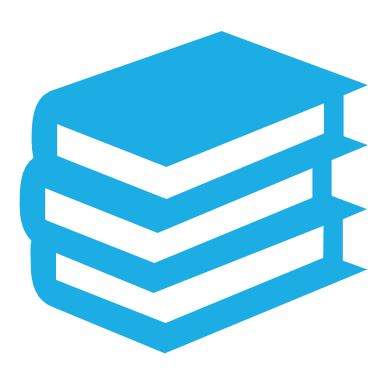 Seminer


Derslikte eğitim


Çalıştay
çalıştay
Toplantı hazırlığı
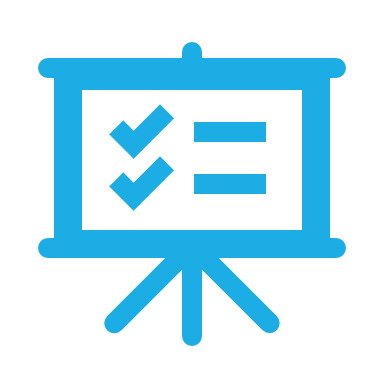 Toplantılardan beklenen verimi elde etmek için önceden planlama yapılması zorunludur



Planlama
Konferans, kongre gibi büyük toplantılar için gerekli parasal kaynaklar, salon, ulaşım, yeme içme, konaklama gibi gereksinimler profesyonel bir ekip tarafından ayrıntılı olarak planlanmalıdır.
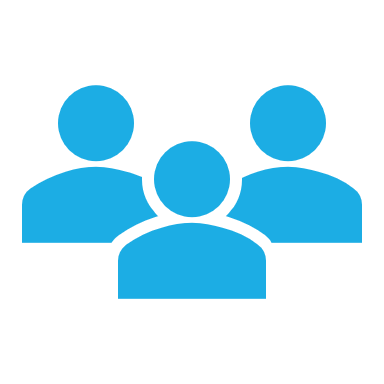 Gündem

Toplantının konusu,
Düzenleyen birim,
Katılımcılar,
Görüşülecek konular
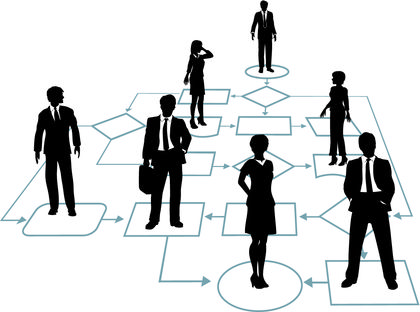 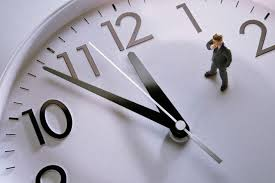 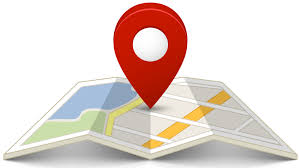 Sunu hazırlıkları
Araç seçimi
Düşünsel hazırlık
Kaynakların toplanması
Kaynakların toplanması
kurgu
Sunu için gerekli kaynakların toplanması ile sunu içeriği daha fazla belirgin hale gelir. Belirlenen amaca ulaşmak sununun yapısının tasarlanması yani kurgunun yapılması gerekir. 

Sunu başlığı ve kişi tanıtımı
Konuların listesi
Giriş: konunun öncesi, mevcut durumu, nedenler, örnekler
Gelişme: ortaya konan amaç, getiriler, tanımlar, ayrıntılı açıklamalar
Sonuç: kazanımlar, olumlu ve olumsuz yanlar, alınması önerilen kararlar
Sorular
plan
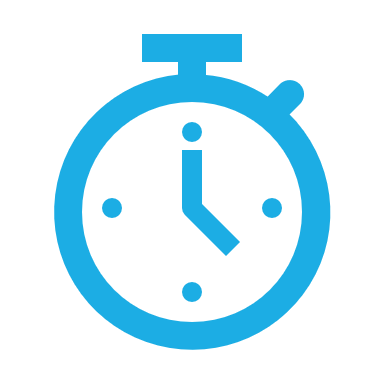 Başlık ve kişisel tanıtım                   2 dakika
Konunun tanıtımı                            5 dakika

Konu hakkında genel bilgiler         5 dakika
Konunun ayrıntılı özelliklerinin verilmesi   5 dakika
Fiziksel, teknik, yapısal özellikler vb.

Sonuca bağlama                             5 dakika

Toplam plan dahilinde ön görülen süre 22 dakika
soyutlama
Sunuda ne kadar bilginin ne kadar ayrıntılı verileceği konusuna karar verildiği aşamadır.

Soyutlama, planlama aşamasında dikkate alınması gereken nerelerde ne kadar süre boyunca ne kadar ayrıntıya girileceğine karar verilmesi işlemidir.
zamanlama
kaynak
Sarıdoğan, E. (2013). Toplantı ve Sunum Teknikleri. Papatya yayıncılık eğitim.